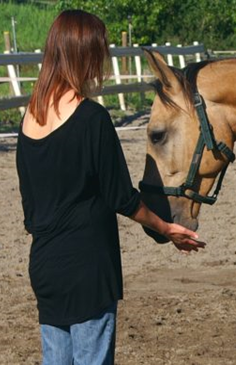 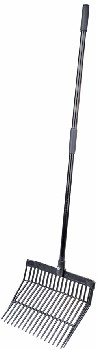 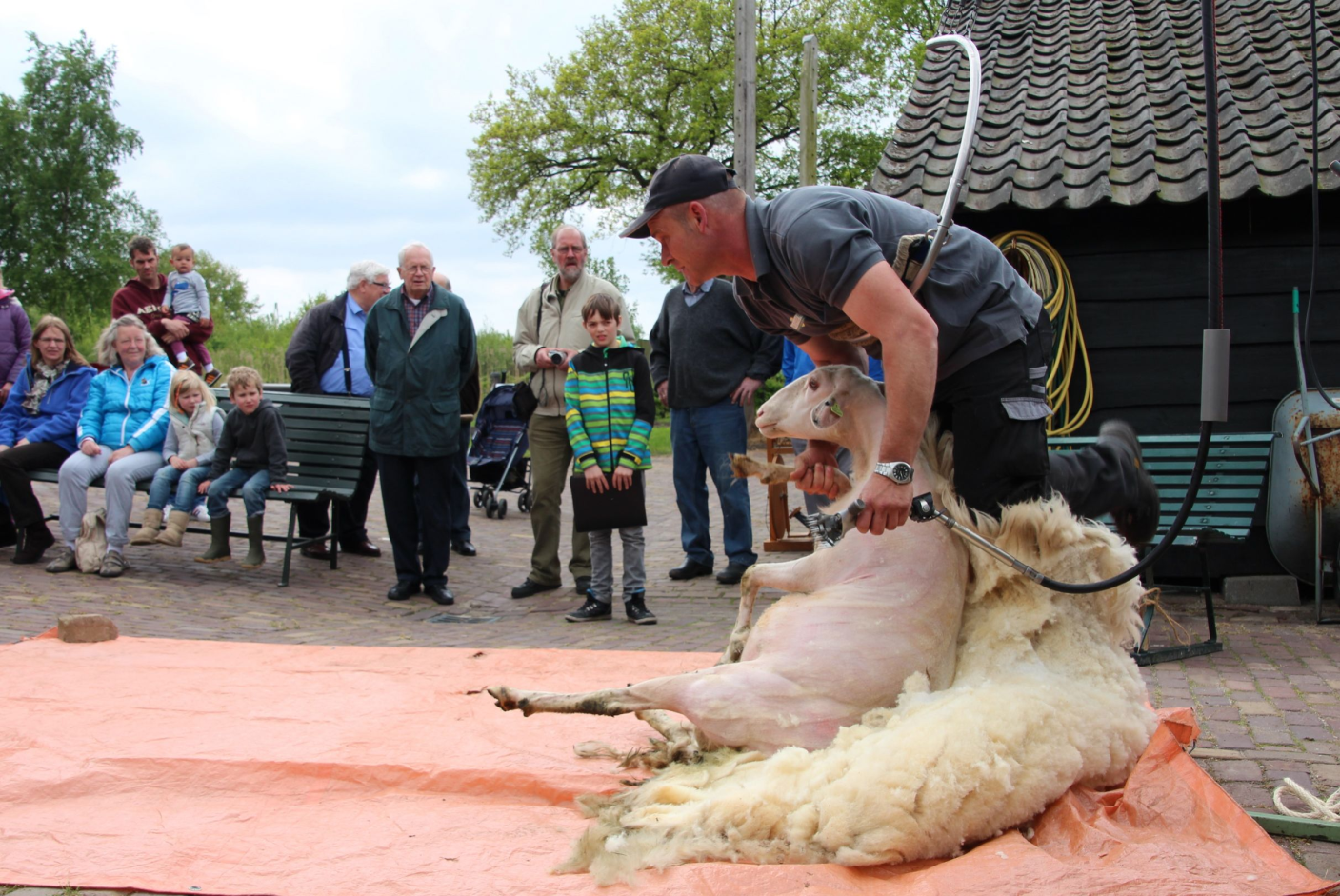 VerzorgingLes 2
Leerjaar 1, thema 3
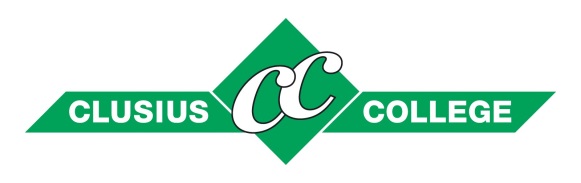 Thema-inhoud
Les 1 (2 x 50 min.)
Persoonlijke hygiëne
Je bent in staat de zes basisregels m.b.t. hygiëne te benoemen en in acht te nemen
Verschonen verblijf
Je bent in staat aan te geven hoe vaak bepaalde verblijven verschoond worden
Je bent in staat zes verschillende soorten bodembedekking te benoemen
Reinigen verblijf
Je kunt aangeven in welke volgorde je een verblijf moet reinigen

Les 2 (2 x 50 min.)
Vachtverzorging
Je bent in staat om minimaal drie vormen van vachtverzorging bij dieren te benoemen
Diercontact
Je bent in staat om aan te geven op welke manier je het beste contact kan maken met een dier
Gebruik/onderhoud gereedschappen
Je bent in staat de soorten gereedschappen/materialen bij dierverzorging de juiste benaming te geven
Je bent in staat aan te geven waarom het belangrijk is gereedschappen/materialen bij dierverzorging na gebruik schoon te maken
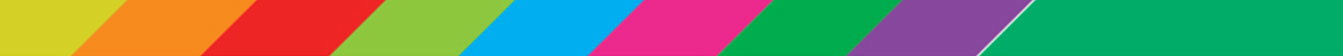 Vachtverzorging les 2
Hoe ziet een vacht eruit?
Vacht = behaarde huid


Twee soorten haren:
Ondervacht; onderste laag
Dekvacht; bovenste laag
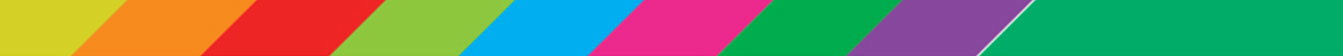 Dikte vacht
Bepaald door:
Waar de diersoort van nature vandaan komt
In welke omstandigheden de diersoort nu leeft
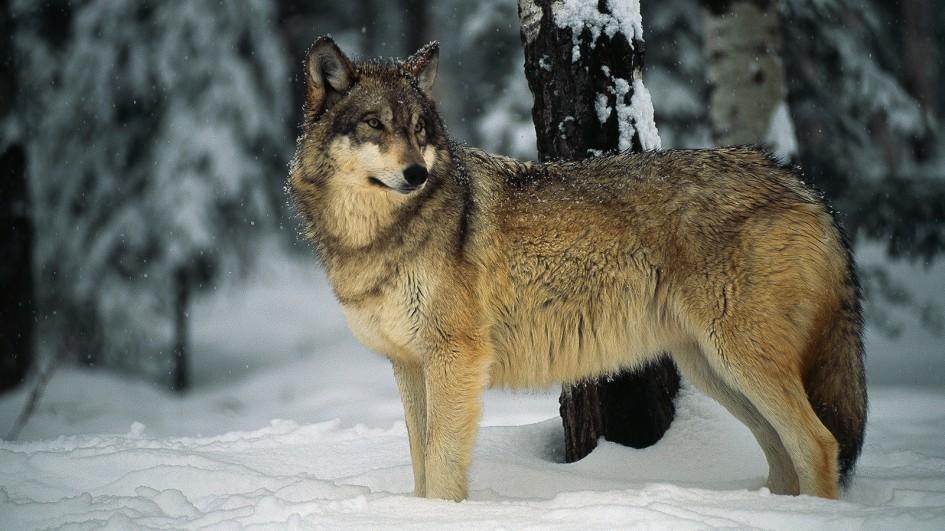 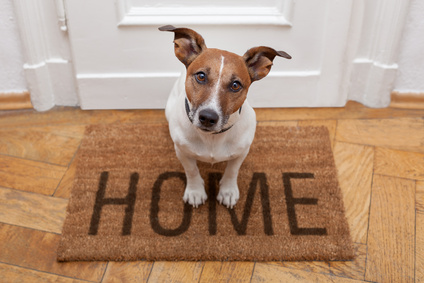 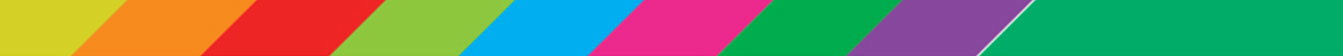 Vacht onderhouden
Borstelen of kammen
Verwijderen van vuil en klitten in de vacht
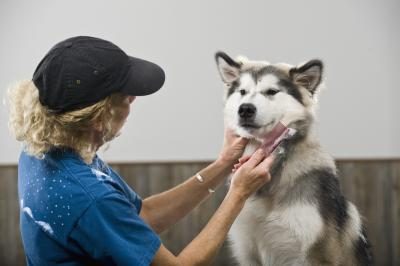 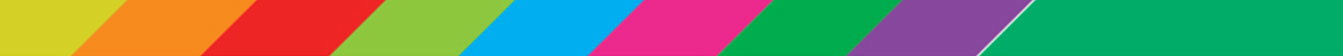 Vacht onderhouden

Honden met een ruwharige vacht  plukken
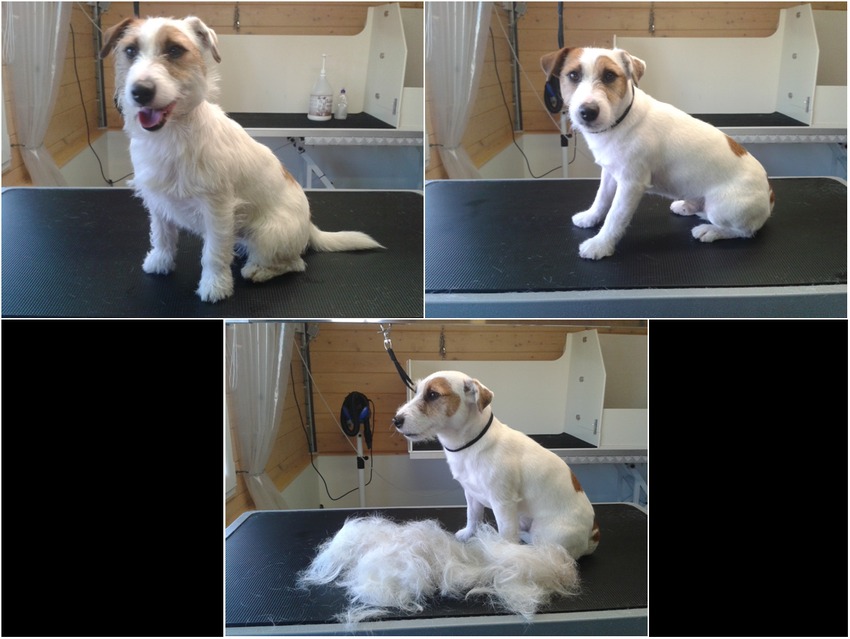 Geplukte Jack Russel Terriër
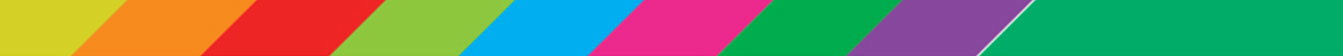 Vacht onderhouden
Werkpaarden scheren in de winter  in de wintervacht zweet het paard sneller en blijft hij langer nat; kans op kouvatten is groter

Schapen scheren in hetvoorjaar  wol
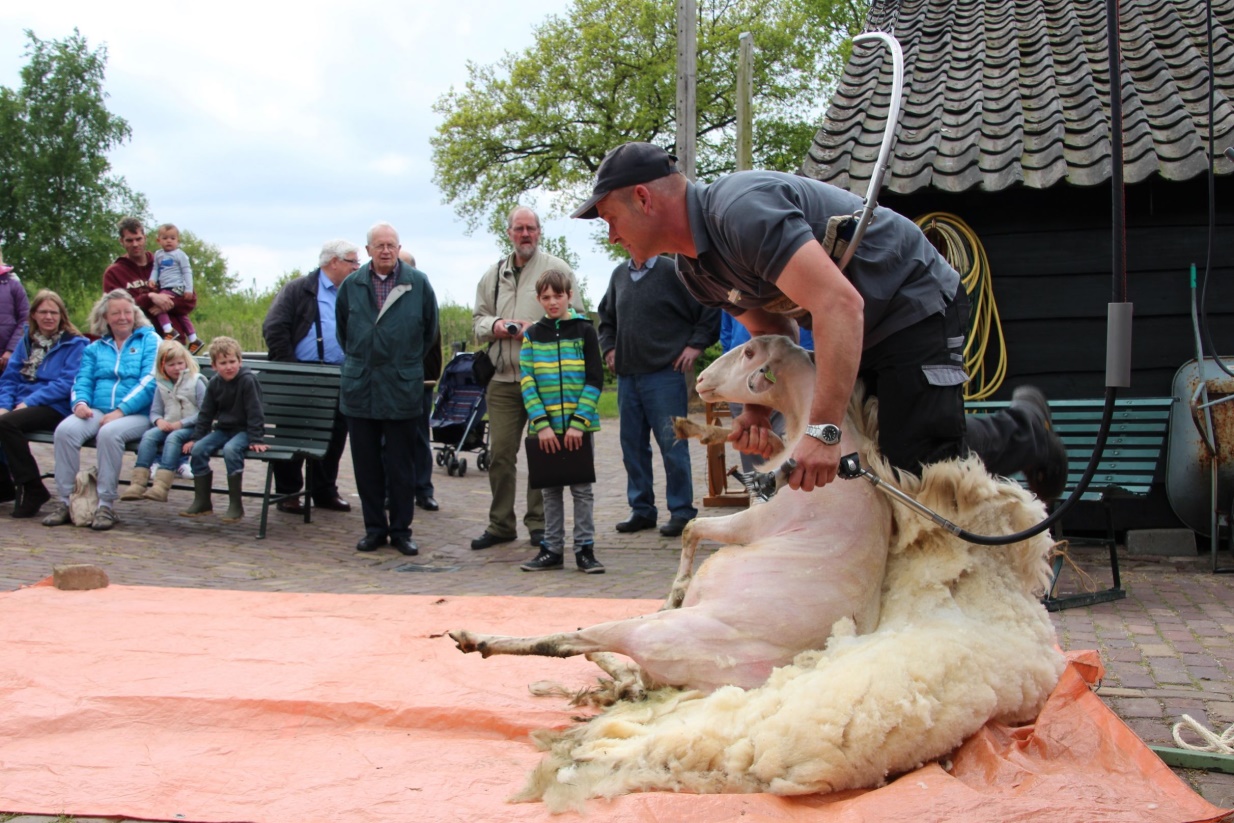 schaap wordt geschoren
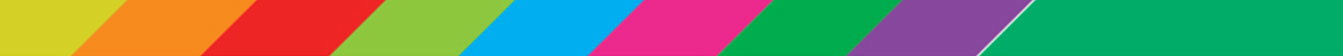 Diercontact les 2
Het dier moet je bij het benaderen altijd kunnen zien

Benader een dier nooit van bovenaf
Natuurlijke vijanden van veel dieren komen namelijk ook van bovenaf, hier kan het dier enorm van schrikken.

Laat het dier even aan je ruiken door aan je geur te wennen

Om een paard niet teveel te laten schrikken maak je duidelijk dat je er bent (wanneer het dier je even niet kan zien) d.m.v. een hand op het paard te leggen.
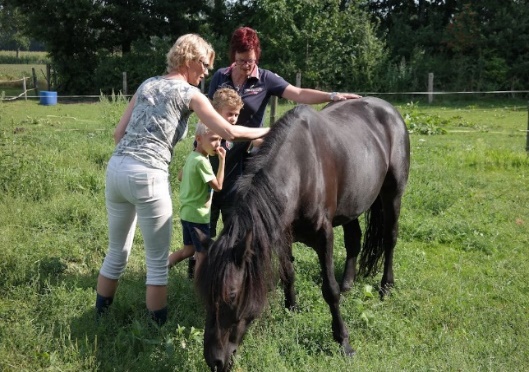 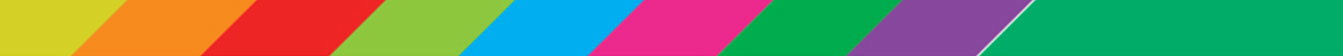 Gebruik/onderhoud gereedschappen les 2
Bij de verzorging van dieren gebruik je verschillende gereedschappen en materialen. 
Het is belangrijk dat je weet welke gereedschappen je waarvoor nodig hebt. 

Sommige gereedschappen zijn scherp of puntig. Als je gereedschappen verkeerd gebruikt, kun je jezelf, anderen en dieren bezeren of verwonden.
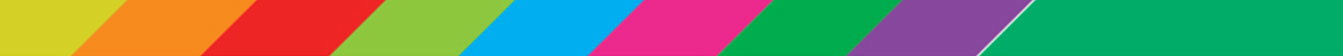 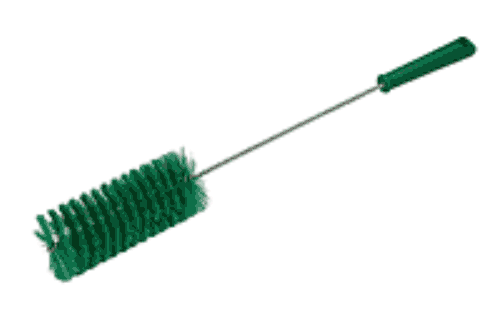 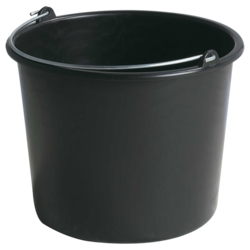 Flessenrager
Emmer
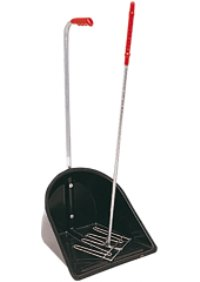 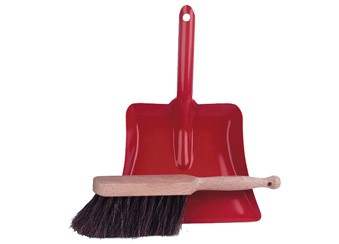 Stoffer en blik
Stalboy
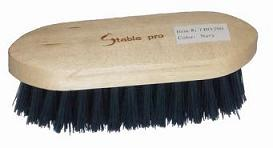 Borstel
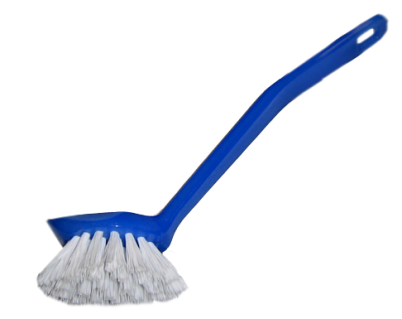 Afwasborstel
Waar gebruik ik deze gereedschappen/materialen voor?
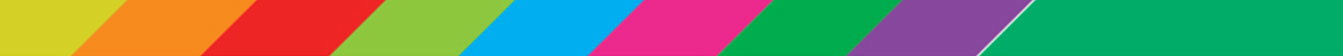 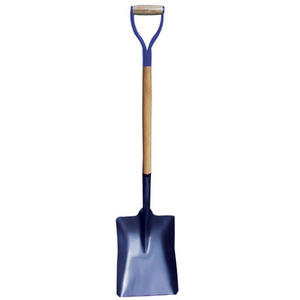 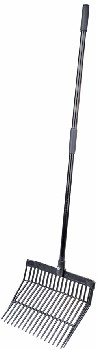 Stalschop
Zaagselriek
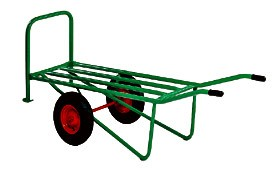 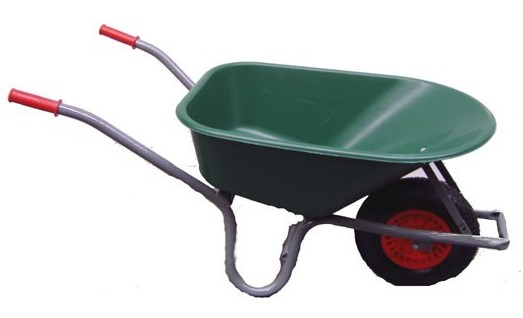 Kruiwagen
Balenwagen
Waar gebruik ik deze gereedschappen/materialen voor?
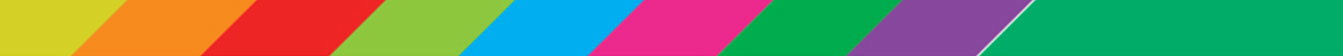 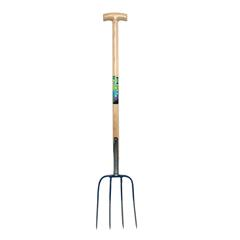 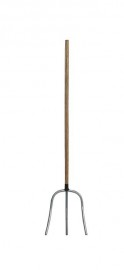 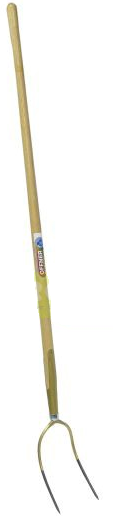 Hooivork; tweetand, drietand of viertand
Waar gebruik ik deze gereedschappen/materialen voor?
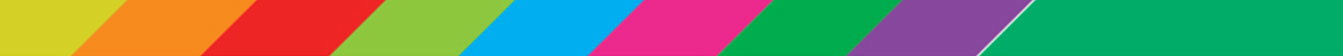 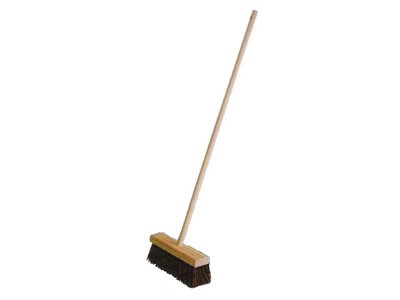 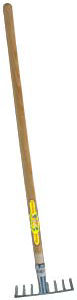 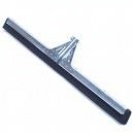 Vloertrekker
Tuinhark
Stalbezem
Waar gebruik ik deze gereedschappen/materialen voor?
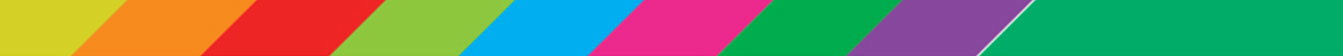 Bij het werken met dieren maak je vaak gebruik van verschillende gereedschappen en materialen.

Het is belangrijk om gereedschap na gebruik goed schoon te maken. Dit zorgt ervoor dat je het materiaal langer kunt gebruiken. Ook voorkom je zo dat er veel bacteriën op het gereedschap komen te zitten.
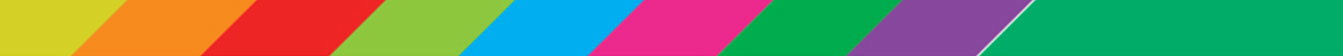 Opdracht
Maken: Opdracht gereedschappen
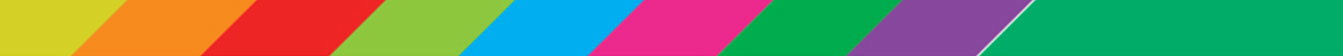 Theorievragen les 2
Noem drie voorbeelden van vachtverzorging bij een dier
Welke drie dingen zijn belangrijk bij het contact maken met een dier?
Noem minimaal vijf gereedschappen/materialen die je gebruik bij het vak dierverzorging
Waarom is het belangrijk om deze gereedschappen/materialen goed schoon te maken?
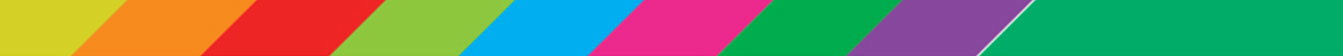 Standaard reflectievragen
Welk onderdeel ging goed en hoe kwam dit?
Zie je verbeterpunten? (bij de lesinhoud of bij jezelf)
Wat heeft de samenwerking jou opgeleverd?
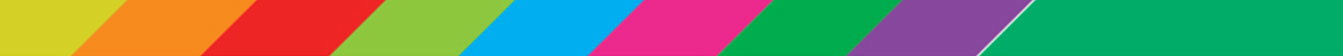 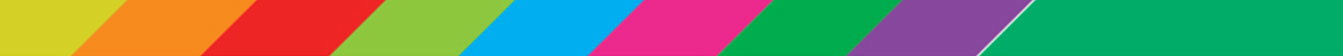